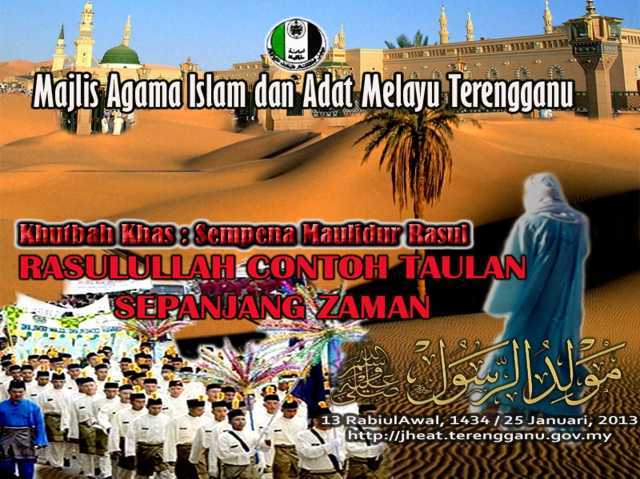 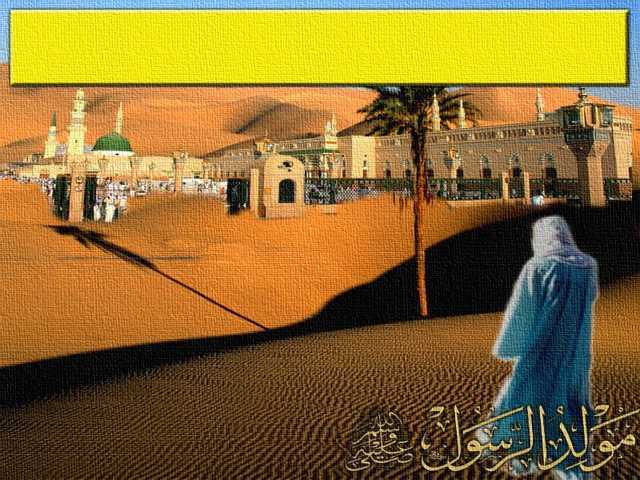 Pujian Kepada Allah S.W.T.
الْحَمْدُ لِلَّهِ
Segala puji-pujian hanya bagi Allah S.W.T.
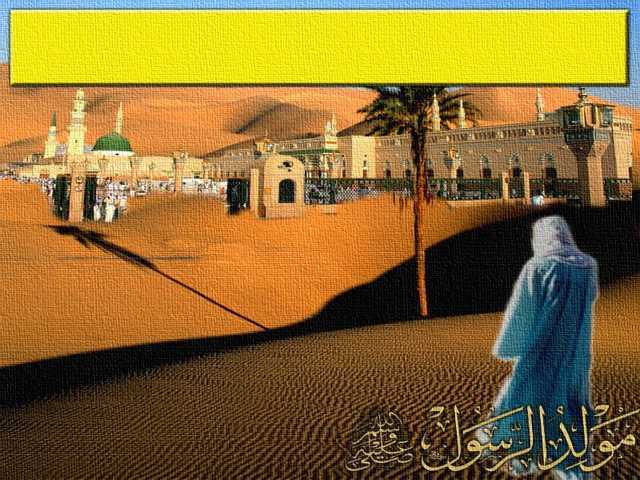 Firman Allah Taala dalam 
Surah Al-Ahzab: Ayat 21
لَقَدْ كَانَ لَكُمْ فِي رَسُولِ اللهِ أُسْوَةٌ حَسَنَةٌ لِّمَن كَانَ يَرْجُو اللهَ وَالْيَوْمَ اْلآخِرَ وَذَكَرَ اللهَ كَثِيرًا
“Demi sesungguhnya, adalah bagi kamu pada diri Rasulullah S.A.W itu contoh ikutan yang baik, iaitu bagi orang yang sentiasa mengharapkan (keredhaan) Allah dan (balasan baik) hari akhirat, serta ia pula menyebut dan mengingati Alla banyak-banyak (dalam masa susah dan senang).”
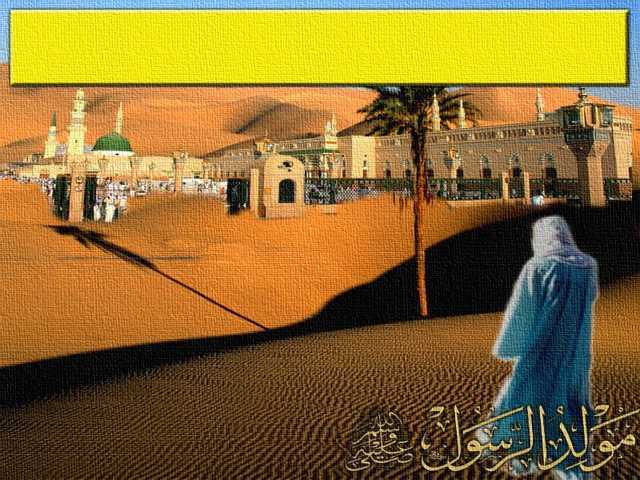 Syahadah
وَأَشْهَدُ أَنْ لآ إِلَهَ إِلاَّ اللهُ وَحْدَهُ لاَ شَرِيْكَ لَهُ،
وَأَشْهَدُ أَنَّ مُحَمَّدًا عَبْدُهُ وَرَسُوْلُهُ.
Aku bersaksi bahawa tiada tuhan yang disembah melainkan Allah Yang Maha Esa, tiada sekutu bagiNya.
Aku juga bersaksi bahawa Nabi 
Muhammad S.A.W.  adalah hambaNya 
dan rasulNya.
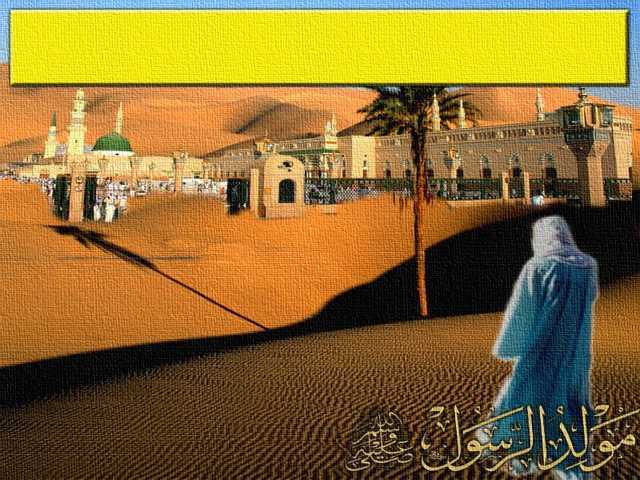 Selawat
اللَّهُمَّ صَلِّ وَسَلِّمْ وَبَارِكْ عَلَى سَيِّدِنَا مُحَمَّدِ بْنِ عَبْدِاللهِ، وَعَلَى آلِهِ وَصَحْبِهِ وَمَنْ وَالاَه
Ya Allah, cucurilah rahmat dan sejahtera ke atas Penghulu kami Nabi Muhammad S.A.W., keluarganya dan seluruh sahabatnya.
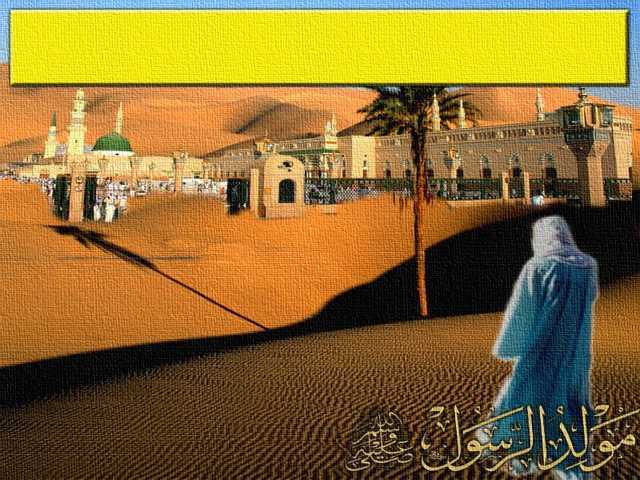 Wasiat Taqwa
أَمَّا بَعْدُ، فَيَا عِبَادَ اللهِ، اتَّقُوْا اللهَ،
 أُوْصِيْكُمْ وَإِيَّايَ بِتَقْوَى اللهِ، فَقَدْ فَازَ المُتَّقُونَ.
Wahai hamba-hamba Allah, bertakwalah kepada Allah, saya berpesan kepada  saudara sekalian dan diri saya agar bertakwa kepada Allah, maka telah berjayalah orang yang bertakwa.
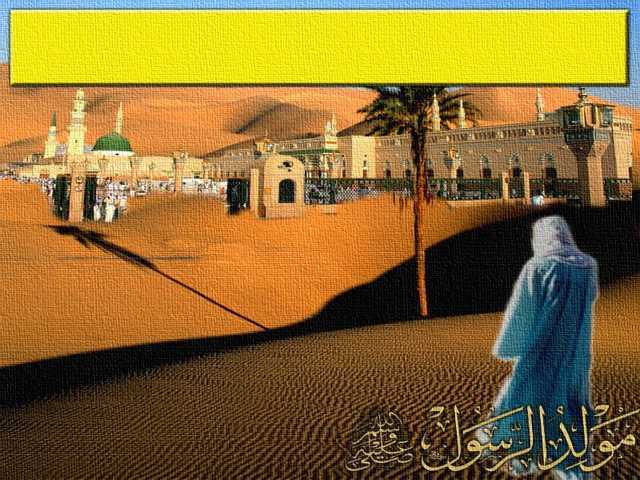 Pesanan Taqwa
Patuhi segala ajaranNya 
dengan keihklasan
Taqwa kepada Allah
Jauhi segala laranganNya.
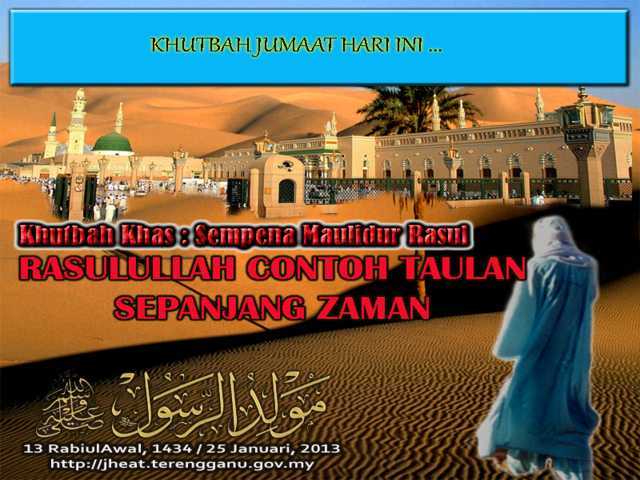 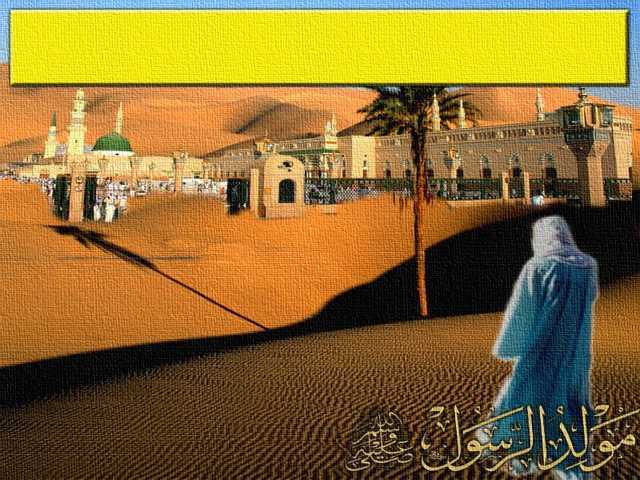 Sambutan Bulan Kelahiran Rasulullah S.A.W
Seluruh umat Islam akan mengingati dan menghayati sejarah kelahiran Baginda
Perlu disambut dengan pelbagai 
pengisian agama dan menurut panduan 
sunnah Baginda S.A.W
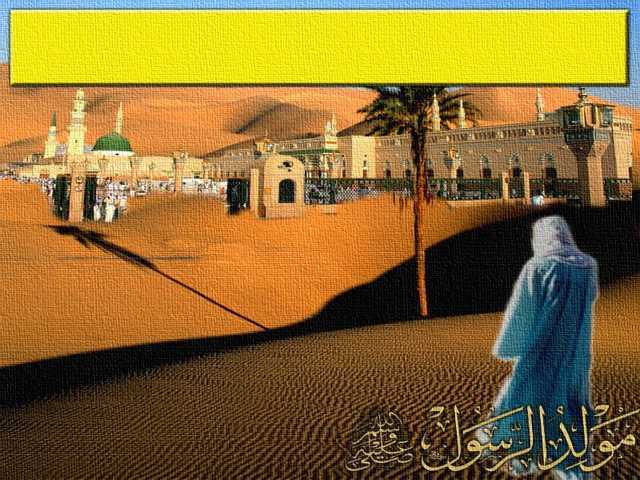 Lahirnya Baginda S.A.W sebagai seorang yang terpilih yang dipenuhi rahmat dan inayahNya
Penutup segala nabi dan Rasul
Dilahirkan pada bulan Rabiul Awwal
Di kota Mekah
Berbangsa Arab Quraisy
Dari Keturunan Nabi Ibrahim a.s
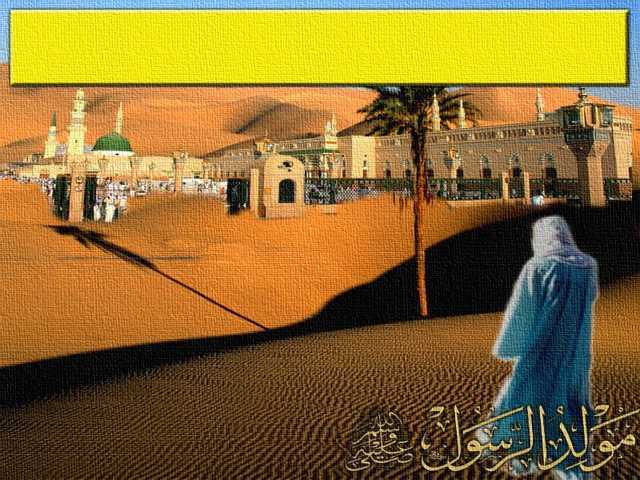 Kejadian aneh mengiringi 
kelahiran baginda
Bondanya melihat cahaya keluar dari tubuhnya lantas menerangi istana-istana negara Syam
PERTAMA:
Api besar yang menjadi sembahan kaum Majusi beberapa kurun, telah terpadam
KEDUA:
Runtuhnya 14 beranda istana Maharaja Parsi
KETIGA:
Sebagai permulaan misi kejayaan agama Islam dalam menghapuskan syirik dan khurafat
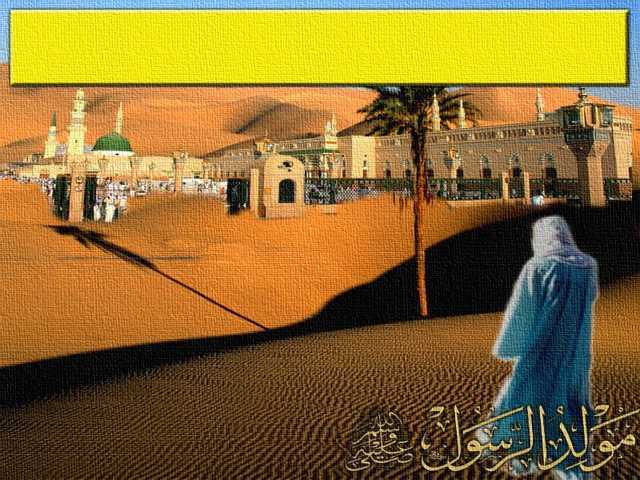 Contohi akhlak dan budi pekerti Rasulullah S.A.W
Sikap Rasulullah yang amanah semenjak kecil, menjadikan baginda seorang yang dihormati
Baginda memiliki peribadi yang terpuji dan perangai yang menarik
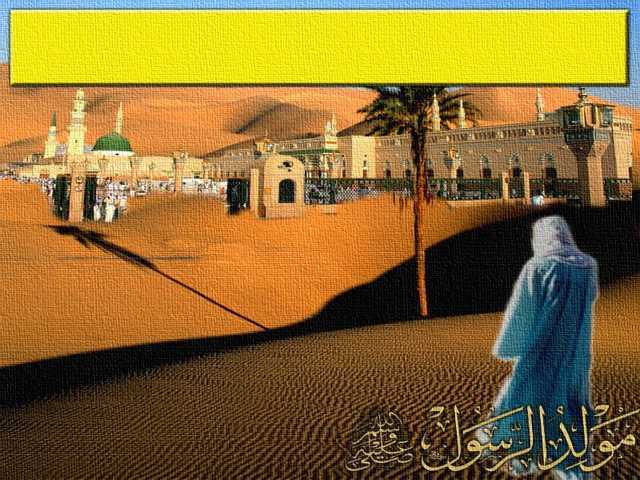 Firman Allah Taala dalam 
Surah Al-Qalam : Ayat 4
وَإِنَّكَ لَعَلى خُلُقٍ عَظِيمٍ
“Dan bahawa sesungguhnya kamu (Nabi Muhammad S.A.W) mempunyai pekerti yang sangat mulia”.
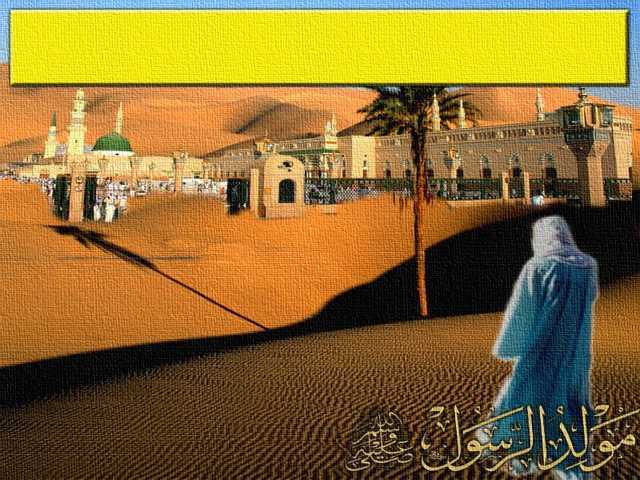 Rasulullah S.A.W sebagai contoh 
taulan sepanjang zaman
Kita Perlu Elakkan
Berbalah dan bertelagah sesama Islam
Perkara yang boleh meretakkan 
ukhuwwah Islamiyyah
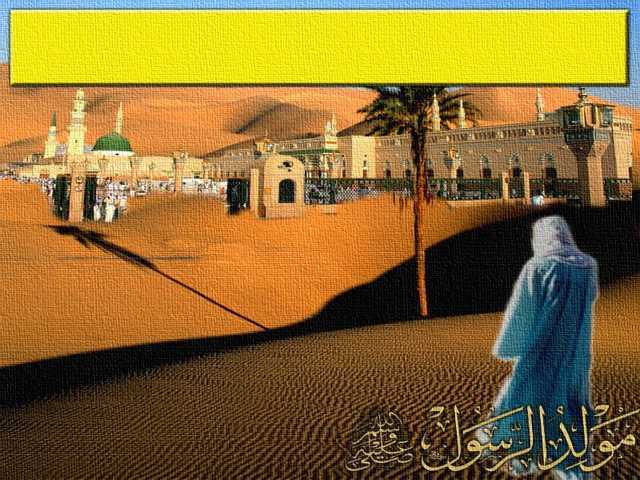 Saling mengingati kesusahan yang dihadapi oleh saudara seIslam yang lain
Ada yang sedang menghadapi bencana
Perlu memberi bantuan yang termampu
Turut merasai kesedihan dan keperitan hidup
Rasulullah S.A.W telah membawa 
ajaran kasih sayang
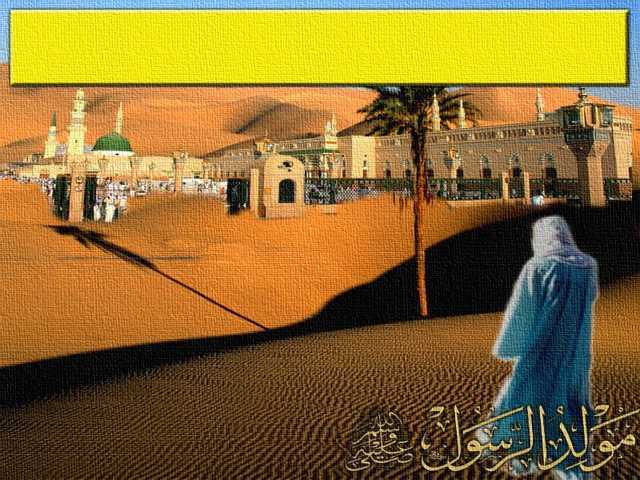 Sabda Rasulullah S.A.W :
"مَثَلُ الْمُؤْمِنِيْنَ فِىْ تَوَادِّهِمْ وَتَرَاحُمِهِمْ وَتَعَاطُفِهِمْ مَثَلُ الْجَسَدِ، إِذَا اشْتَكَى مِنْهُ عُضْوٌ تَدَاعَى لَهُ سَائِرُ الْجَسَدِ بِالسَّهَرِ وَالْحُمَّى“  رَوَاهُ الْبُخَارِي وَمُسْلِم.
“Gambaran kehidupan orang yang beriman dari segi berkasih sayang, saling bersimpati dan saling cinta mencintai, samalah seperti anggota tubuh, yang jika salah satu daripadanya mengadu kesakitan, ia melibatkan seluruh anggota lain yang tidak tidur malam dan demam.”
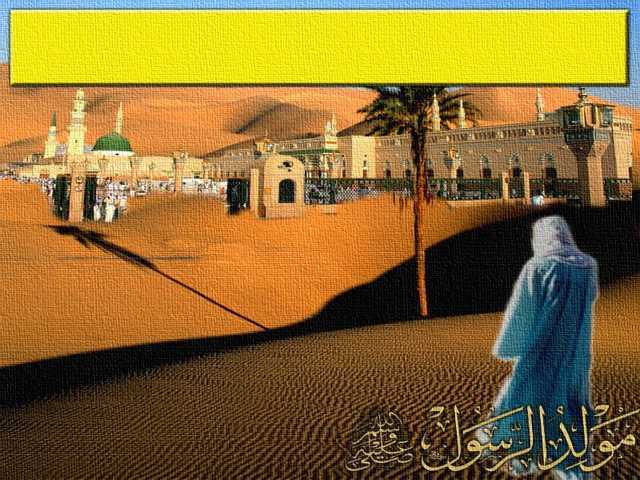 Kisah hidup Rasulullah S.A.W
Dilahirkan dalam keadaan yatim
Selepas kematian bonda dan nendanya, baginda dipelihara oleh bapa saudaranya
Pada zaman remaja, baginda mengembala kambing, berniaga dan berdikari mencari rezeki
Baginda adalah contoh kepada kita dalam menjalani kehidupan hari ini.
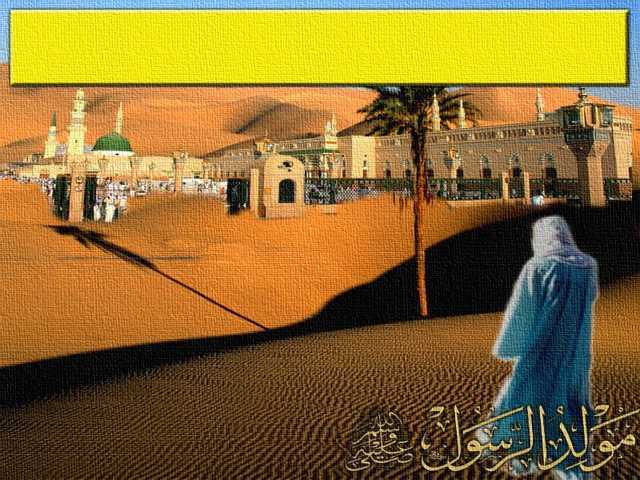 Islam menitikberatkan prinsip akidah
Urusan berkaitan perhubungan manusia dengan pencipta hendaklah berpandukan al-Quran dan sunnah Rasulullah S.A.W
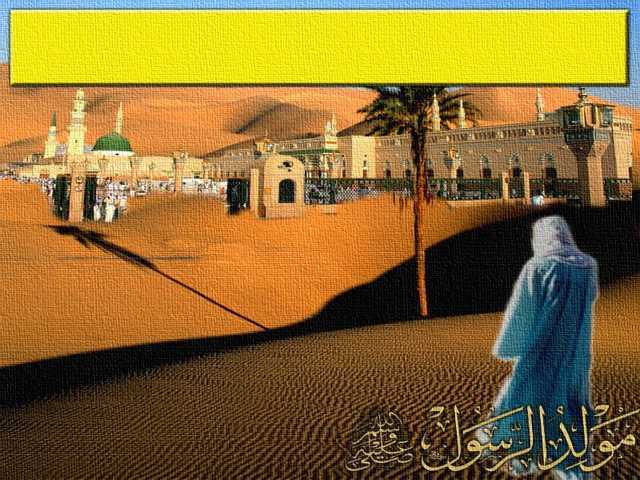 Firman Allah Taala Dalam 
Surah Ali Imran Ayat 31-32:
قُلْ إِن كُنتُمْ تُحِبُّونَ اللهَ فَاتَّبِعُونِي يُحْبِبْكُمُ اللهُ وَيَغْفِرْ لَكُمْ ذُنُوبَكُمْ وَاللهُ غَفُورٌ رَّحِيمٌ. قُلْ أَطِيعُواْ اللهَ وَالرَّسُولَ فإِن تَوَلَّوْاْ فَإِنَّ اللهَ لاَ يُحِبُّ الْكَافِرِينَ.
‘Katakanlah (wahai Nabi), jika kamu benar-benar mencintai Allah, maka ikutilah (ajaranku), pasti Allah akan mengasihi kamu dan mengampunkan kesalahan kamu, Allah Maha Pengampun lagi Maha Penyayang. Katakanlah (wahai Muhammad), Taatilah kamu kepada Allah dan taatilah kepada RasulNya. Jika mereka enggan, maka sesungguhnya Allah tidak menyukai orang-orang kafir”.
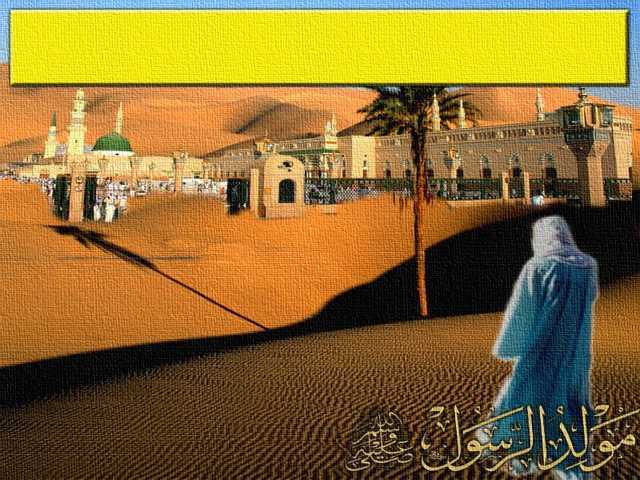 Menjaga hubungan sesama makhluk
Kepada manusia, haiwan, tumbuhan, dan selainnya
Mengutamakan konsep kesepakatan, toleransi, ihsan dan tidak memudaratkan.
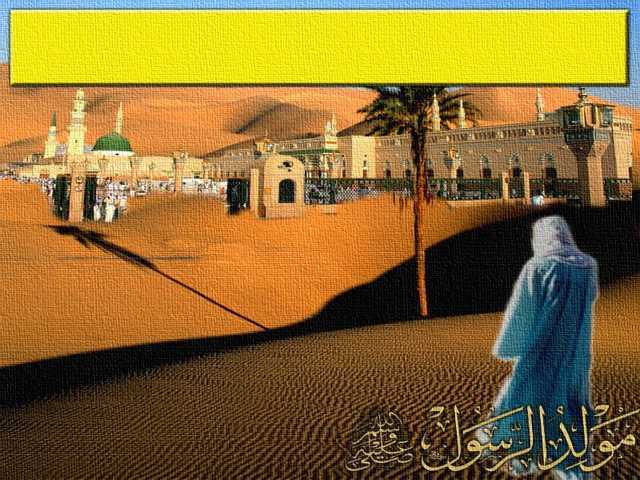 Sabda Rasulullah S.A.W :
لاَ ضَرَرَ وَلاَ 	ضِرَارَ.
“Janganlah ada penyusahan ( kepad diri sendiri) dan tidak dibenarkan menyusahkan (yang lain)”.
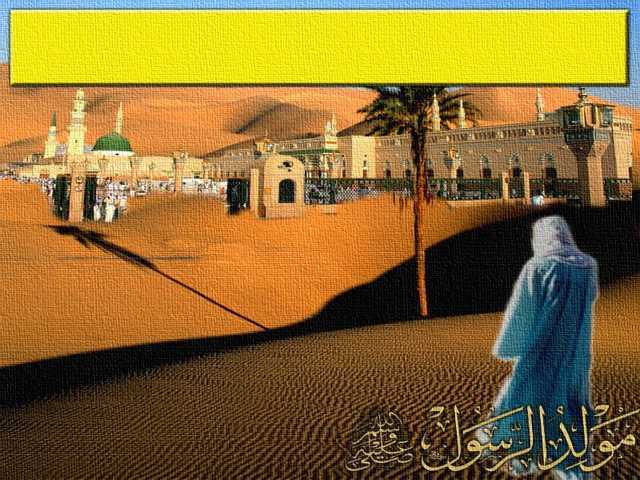 Bersama umat Islam dalam arus perubahan dan pembangunan
Menuruti setiap ajaran baginda S.A.W
Berpegang kepada prinsip-prinsip yang telah digariskan dalam kitab Allah dan sunnah baginda S.A.W
Mengharapkan umat Islam bersatu padu, berjaya menegakkan nilai diri dan masyarakat ke arah yang lebih cemerlang
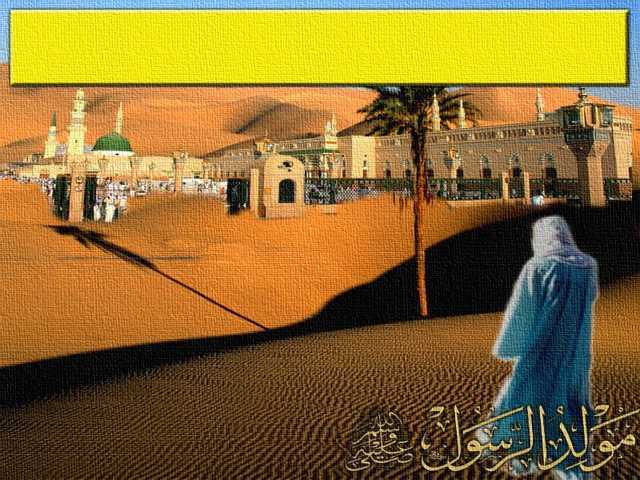 Firman Allah Taala dalam 
Surah At-Taubah Ayat 128-129
لَقَدْ جَاءكُمْ رَسُولٌ مِّنْ أَنفُسِكُمْ عَزِيزٌ عَلَيْهِ مَا عَنِتُّمْ حَرِيصٌ عَلَيْكُم بِالْمُؤْمِنِينَ رَؤُوفٌ رَّحِيمٌ. فَإِن تَوَلَّوْاْ فَقُلْ حَسْبِيَ اللهُ 
لآ إِلَـهَ إِلاَّ هُوَ عَلَيْهِ تَوَكَّلْتُ وَهُوَ رَبُّ الْعَرْشِ الْعَظِيمِ
Telah datang kepada kamu seorang Rasul dari golongan  kamu sendiri  (iaitu nabi Muhammad S.A.W) , yang menjadi sangat berat kepadanya sebarang kesusahan yang ditanggung oleh kamu,  yang sangat inginkan kebaikan bagi kamu, dan dia pula menumpahkan perasaan belas serta kasih sayangnya kepada orang yang beriman. Kemudian jika mereka berpaling ingkar, maka katakanlah wahai Muhammad: “ Cukuplah bagiku Allah (yang menolong dan memeliharaku), tiada tuhan yang berhak disembah melainkan dia, kepadnya aku berserah diri, dan dialah tuhan yang memeliki arasy yang besar”.
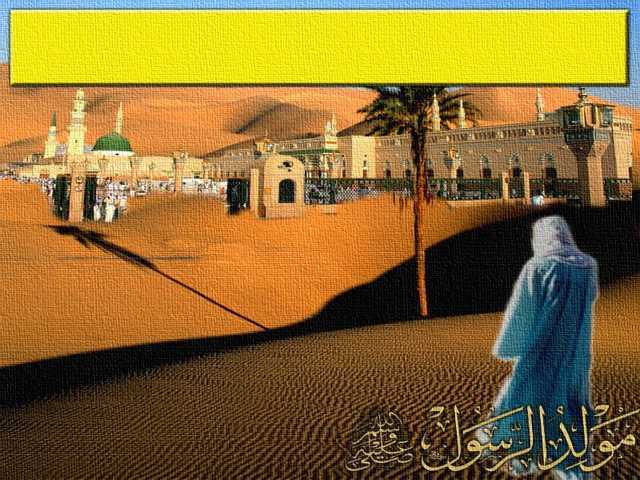 PENUTUP
بَارَكَ اللهُ لِيْ وَلَكُمْ فِى الْقُرْآنِ الْعَظِيْمِ وَنَفَعَنِي وَإِيَّاكُمْ بِمَا فِيْهِ مِنَ الأيَاتِ وَالذِّكْرِ الْحَكِيْمِ وَتَقَبَّلَ مِنِّي وَمِنْكُمْ تِلاوَتَهُ إِنَّهُ هُوَ السَّمِيعُ الْعَلِيْمُ. أَقُوْلُ قَوْلِيْ هَذَا وَأَسْتَغْفِرُ اللهَ الْعَظِيْمَ لِيْ وَلَكُمْ وَلِسَائِرِ الْمُسْلِمِيْنَ وَالْمُسْلِمَاتِ وَالْمُؤْمِنِيْنَ وَالْمُؤْمِنَاتِ فَاسْتَغْفِرُوْهُ، فَيَا فَوْزَ الْمُسْتَغْفِرِيْنَ، إِنَّهُ هُوَ التَّوَّابُ الرَّحِيْمُ.
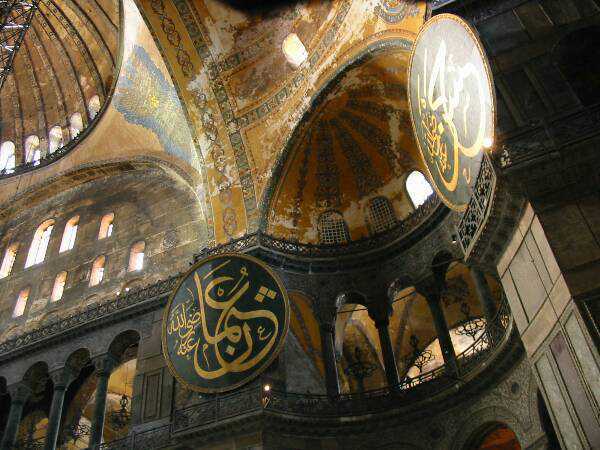 Doa Antara Dua Khutbah
Aamiin Ya Rabbal Aalamin..
 Tuhan Yang Memperkenankan Doa Orang-orang Yang Taat, Berilah Taufik Kepada Kami Di Dalam Mentaatimu, Ampunilah Kepada Mereka Yang Memohon Keampunan.
Aamiin
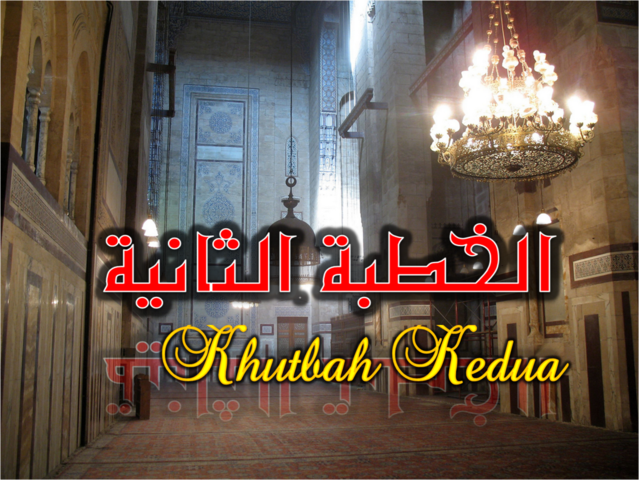 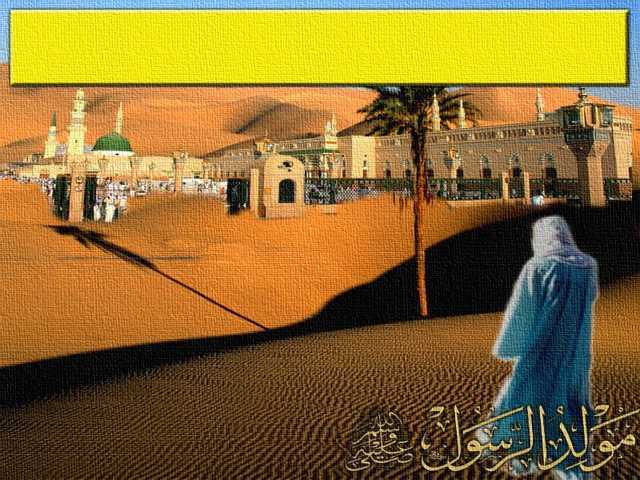 Pujian Kepada Allah S.W.T.
الْحَمْدُ لِلَّهِ
Segala puji-pujian hanya bagi Allah S.W.T.
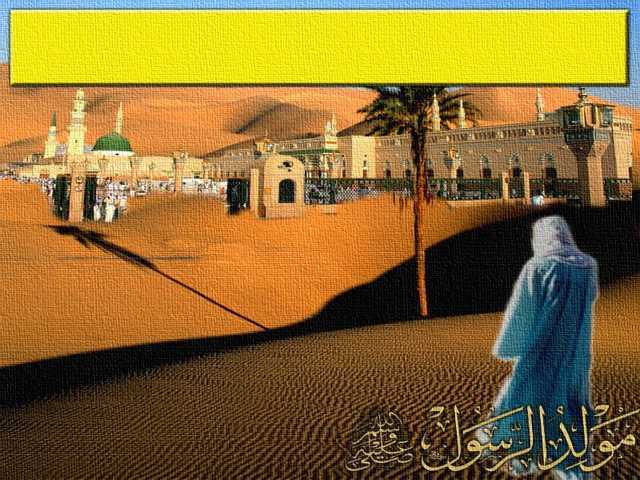 Syahadah
وَأَشْهَدُ أَنْ لآ إِلَهَ إِلاَّ اللهُ وَحْدَهُ لاَ شَرِيْكَ لَهُ،
وَأَشْهَدُ أَنَّ مُحَمَّدًا عَبْدُهُ وَرَسُوْلُهُ.
Aku bersaksi bahawa tiada tuhan yang disembah melainkan Allah Yang Maha Esa, tiada sekutu bagiNya.
Aku juga bersaksi bahawa Nabi 
Muhammad S.A.W.  adalah hambaNya 
dan rasulNya.
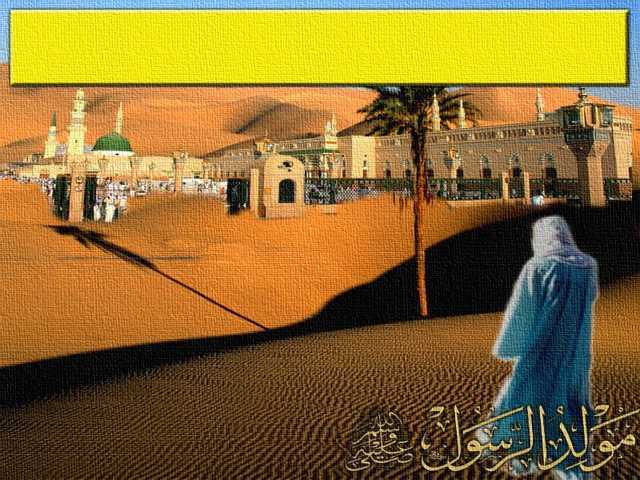 Selawat
اللَّهُمَّ صَلِّ وَسَلِّمْ وَبَارِكْ عَلَى سَيْدِنَا مُحَمَّدِ بْنِ عَبْدِاللهِ وَعَلَى آلِهِ وَصَحْبِهِ أَجْمَعِيْنَ
Ya Allah, Cucurilah rahmat dan sejahtera ke atas penghulu kami, Nabi Muhammad S.A.W dan keluarganya serta para sahabatnya .
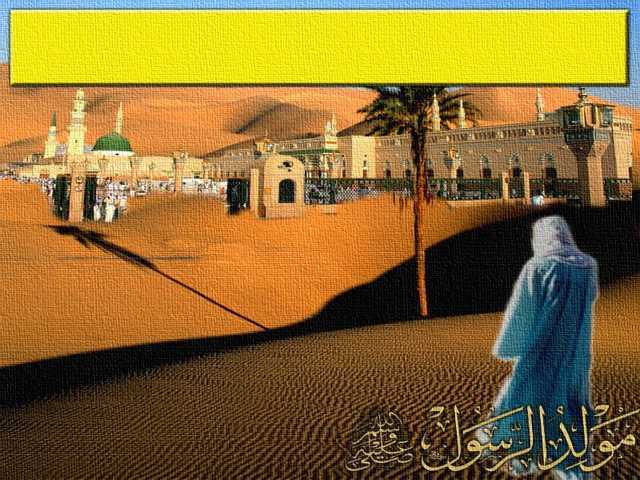 Wasiat Taqwa
أَمَّا بَعْدُ، أَيُّهَا النَّاسُ، اتَّقُوْا اللهَ تَعَالَى وَاشْكُرُوْهُ عَلَى ءَالآئِهِ وَنَعْمَائِهِ.
Wahai manusia sekalian,
 Bertaqwalah kepada Allah Taala, bersyukurlah kita kepada Allah di atas segala pengurniaan dan anugerahNya.
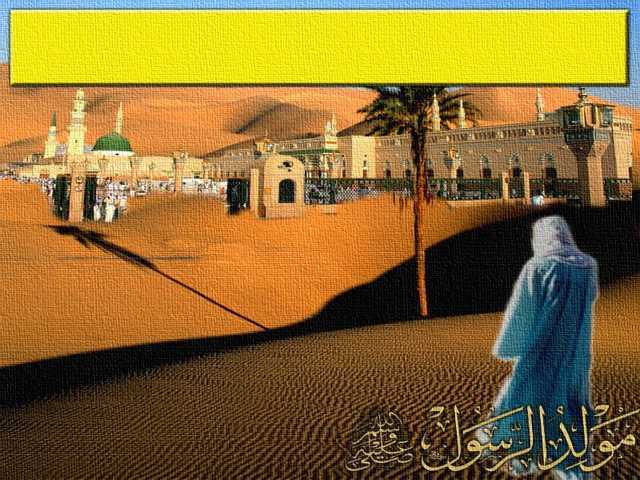 Pesanan Takwa
Berusaha hidupkan nilai-nilai ketaqwaan Kepada Allah
Bersyukur diatas kurniaan dan anugerahNya
Jadikan peribadi baginda S.A.W sebagai panduan
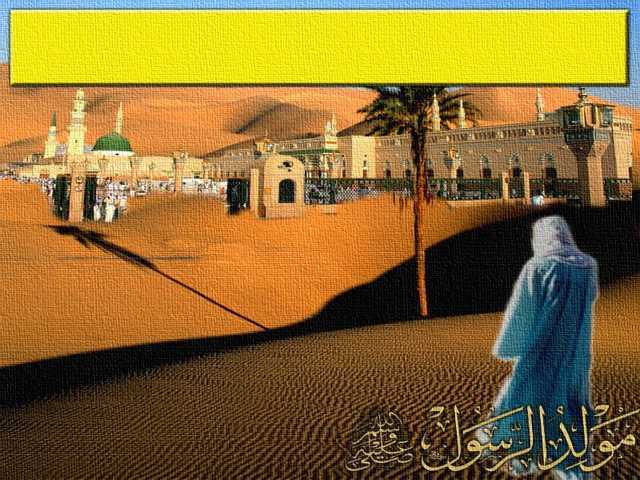 Seruan menghayati 
sejarah Rasulullah S.A.W.
Jadikan sejarah Rasulullah S.A.W sebagai panduan dan pedoman hidup
Jadikan ilmu pengetahuan dan sunnah amalannya sebagai ikutan demi kebahagian hidup di akhirat
Praktikkan ajaran baginda S.A.W dalam kehidupan
Dekatkan diri dengan majlis-majlis ilmu dan mengimarahkan masjid serta surau
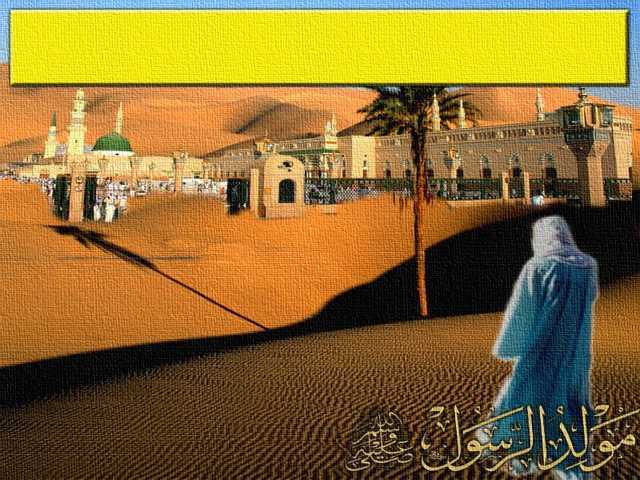 Seruan bacaan selawat
Perbanyakkan bacaan salawat dan salam kehadrat Junjungan besar Nabi Muhammad S.A.W
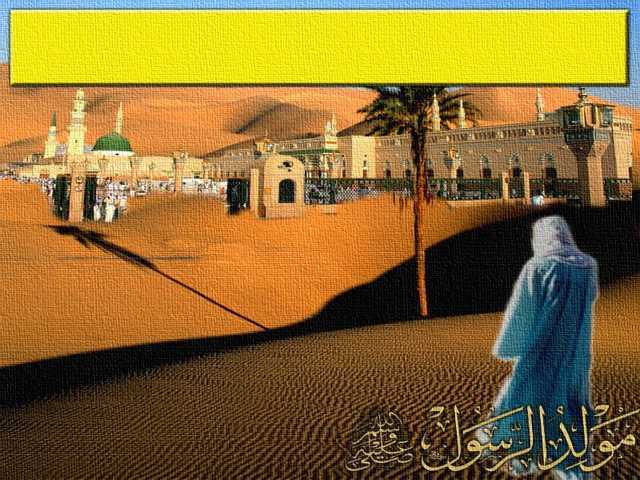 Selawat
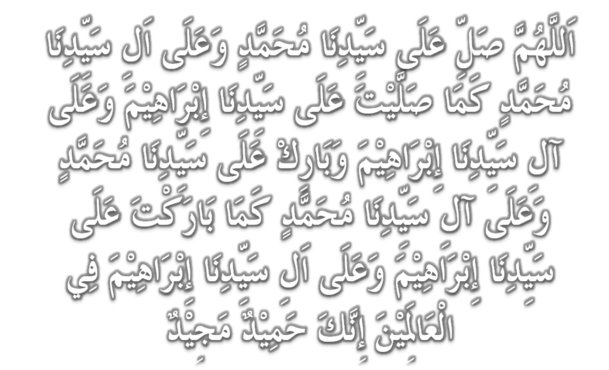 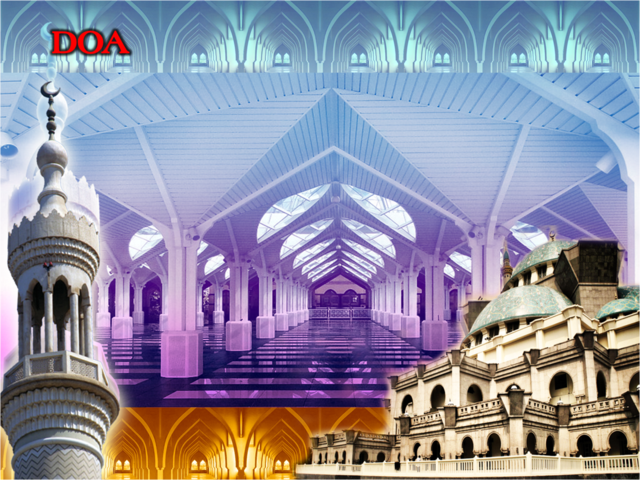 وَارْضَ اللَّهُمَّ عَنِ الْخُلَفَآءِ الرَّاشِدِيْن وَعَنْ بَقِيَّةِ الصَّحَابَةِ وَالْقَرَابَةِ أَجْمَعِيْن وَالتَّابِعِيْنَ وَتَابِعِي التَّابِعِيْنَ لَهُمْ بِإِحْسَانٍ إِلىَ يَوْمِ الدِّيْن.
Ya Allah, kurniakanlah keredhaan kepada Khulafa’ Rasyidin dan sahabat seluruhnya serta para tabiin dengan ihsan 
hingga hari kemudian.
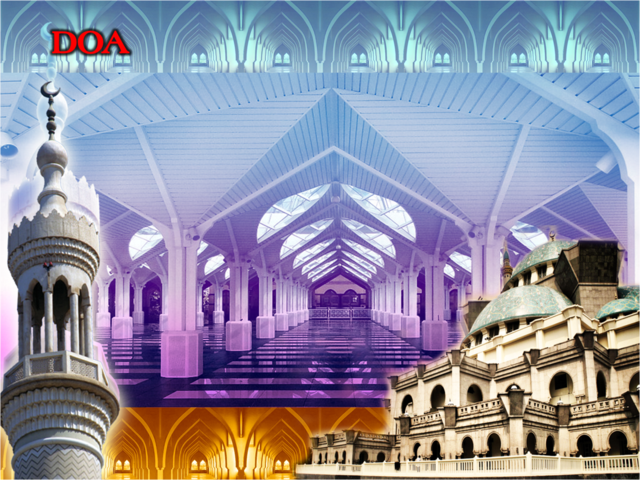 اللَّهُمَّ اغْفِرْ وِالْمُؤْمِنِيْنَ وَالْمُؤمِنَاتِ وَالْمُسلِمِيْنَ وَالْمُسلِمَاتِ اﻷَحْيَآءِ مِنْهُمْ وَاﻷَمْوَاتِ
Ya Allah, Ampunkanlah Dosa Golongan Mu’minin Dan Mu’minaat,Muslimin Dan Muslimat, Samada Yang Masih Hidup Atau Yang Telah Mati.
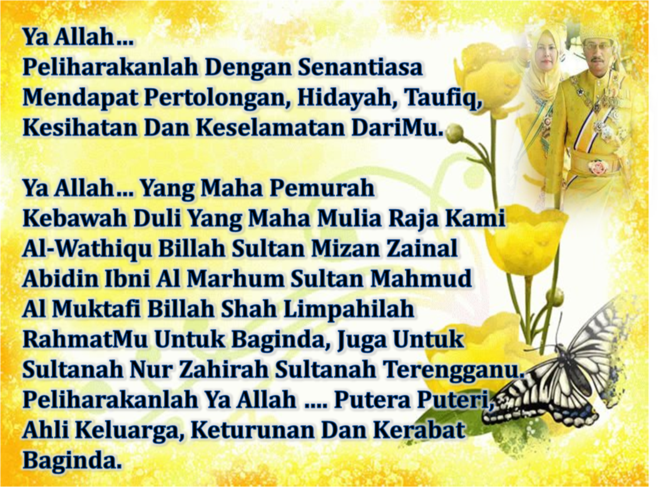 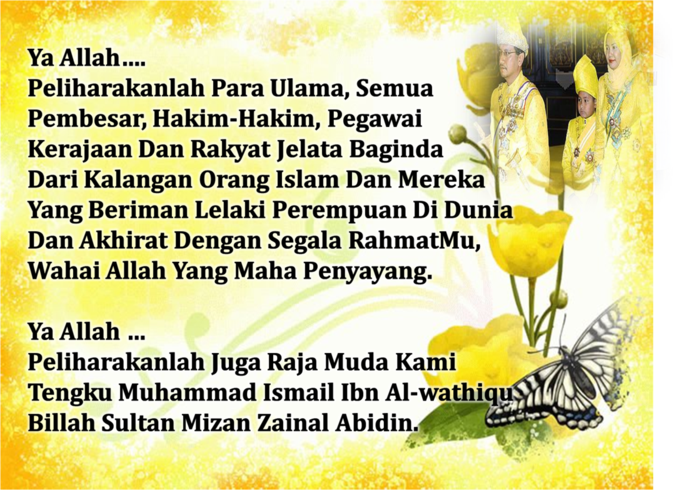 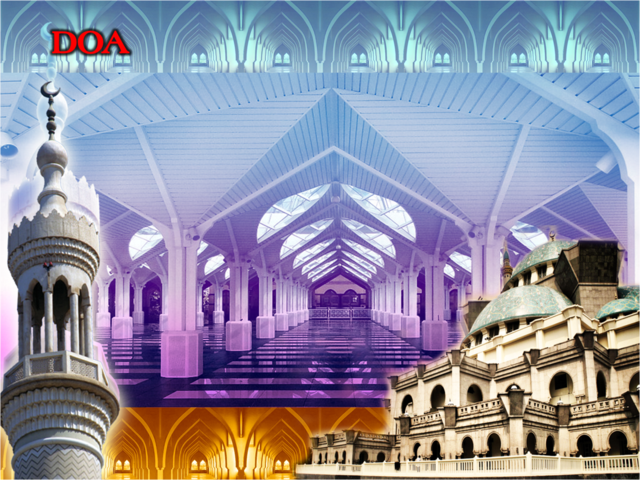 Ya Allah Muliakanlah Islam dan Orang-orang Islam.
Tolonglah Islam dan Orang-orang Islam serta himpunkanlah mereka di atas landasan kebenaran dan agama. Hancurkanlah kekufuran dan orang – orang yang syirik serta  orang munafik dan juga musuh-musuhMu serta musuh-musuh agama.
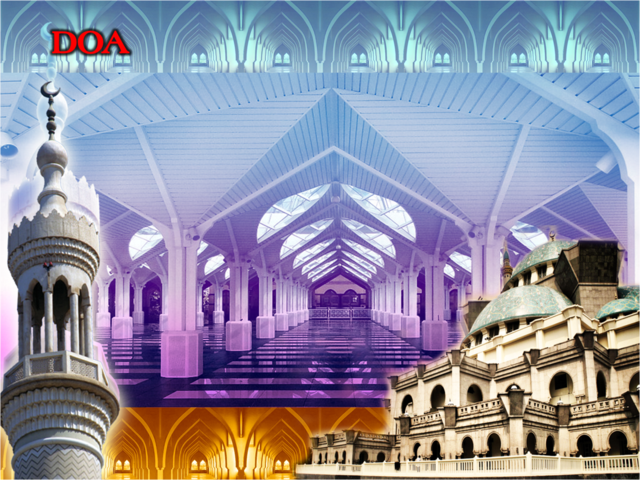 Ya Allah…
Ampunkanlah Dosa-dosa Kami  Dan Saudara-saudara Kami Yang Terdahulu Telah Beriman Dan Janganlah Engkau Biarkan Kedengkian Dalam Hati Kami Terhadap Orang-orang Yang Beriman.Sesungguhnya Engkau Maha Penyantun Dan Maha Penyayang.
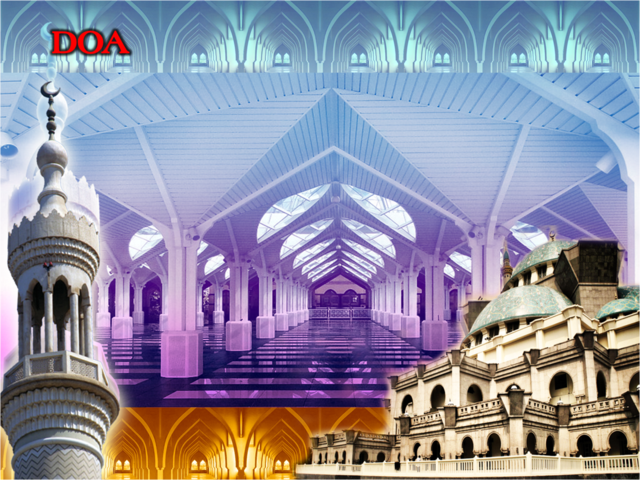 Ya Allah …
Kami Telah Menzalimi Diri Kami Sendiri 
Dan Sekiranya Engkau Tidak Mengampunkan Kami Dan Merahmati 
Kami Nescaya Kami Akan Menjadi
 Orang Yang Rugi.
Ya Allah… 
Kurniakanlah Kepada Kami Kebaikan
Di Dunia Dan Kebaikan Di 
Akhirat Serta Hindarilah Kami 
Dari Seksaan Neraka.
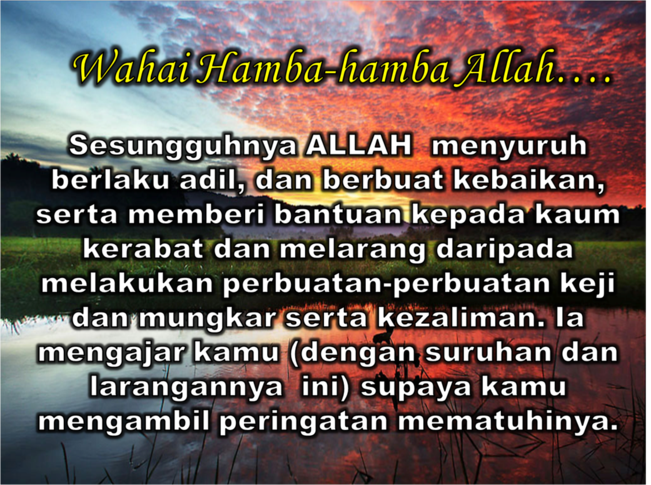 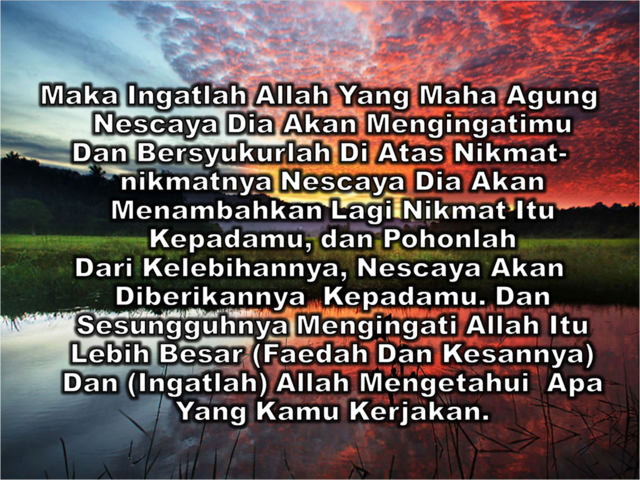 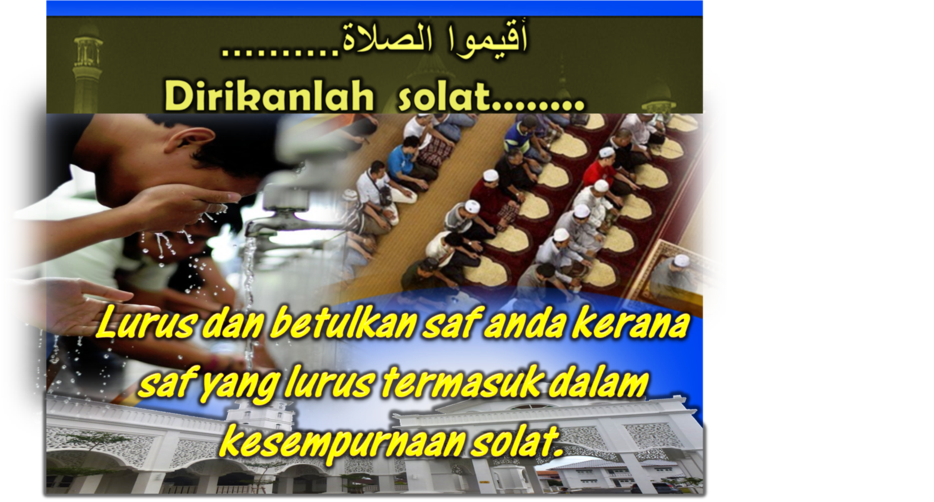